Świąteczne przygotowania
Witajcie w piątek  Dziś rozpoczniemy od zagadki:
Zielona, z lasu wzięta,Wesoło nam z nią w święta.Igieł ma więcej od krawca,A nawet więcej od jeża.Zimą i latem taka sama,Zawsze zielona i świeża. (choinka)
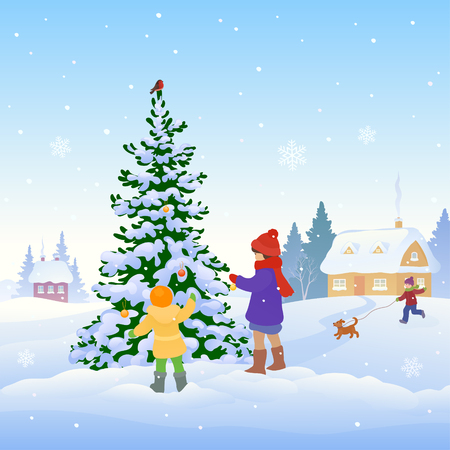 Utrwalmy sobie nasze pastorałki
https://www.youtube.com/watch?v=q6Rn0odIe2o&ab_channel=Rokiczanka
https://www.youtube.com/watch?v=gr52GjjyTy0&ab_channel=mix2a1
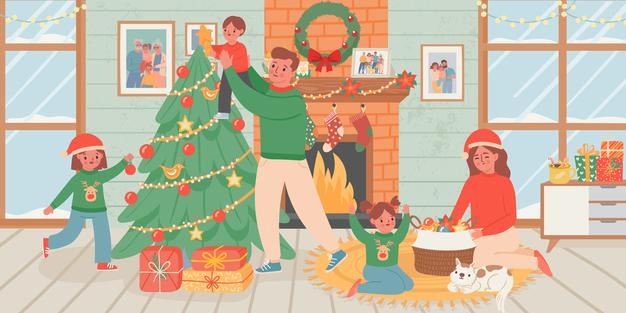 „Choinkowe karty pracy”:
https://przedszkolankowo.pl/wp-content/uploads/2016/11/choinka1.jpg
https://przedszkolankowo.pl/wp-content/uploads/2016/11/choinka9.jpg
Na zakończenie proponuję trochę ruchu 
https://www.youtube.com/watch?v=xm93WFJ7bNs&list=PLh-uyy44bPNrFVXi0_3iSvHMPLVPEIMht&ab_channel=WYGIBASYTV-piosenkidladzieci
https://www.youtube.com/watch?v=ozI7YcVASgo&ab_channel=WYGIBASYTV-piosenkidladzieci
Dziękuję za dzisiejsze spotkanie 
Przypominam o wykonaniu kartek świątecznych, które będziecie mogli przynieść w poniedziałek.
Życzę Wam miłego weekendu i do zobaczenia 
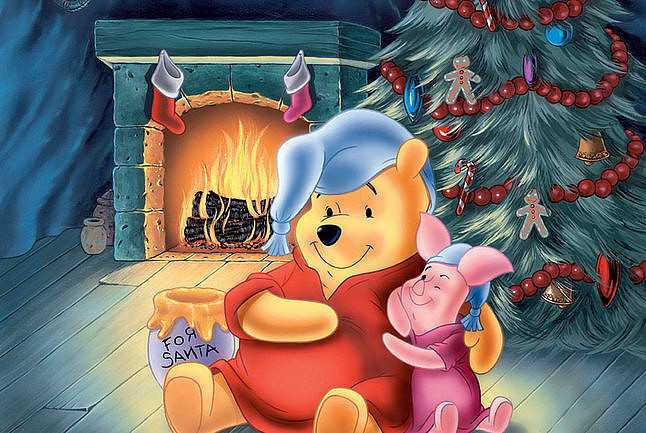